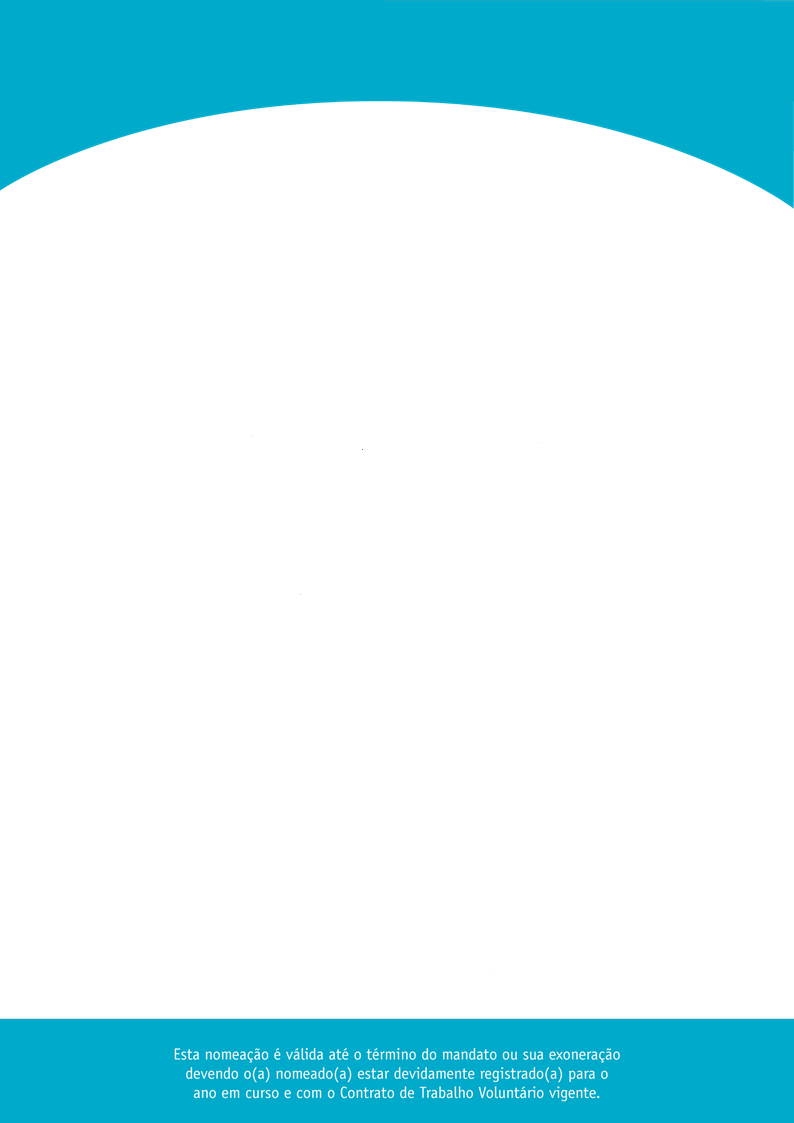 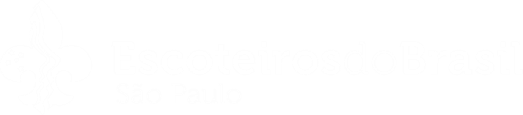 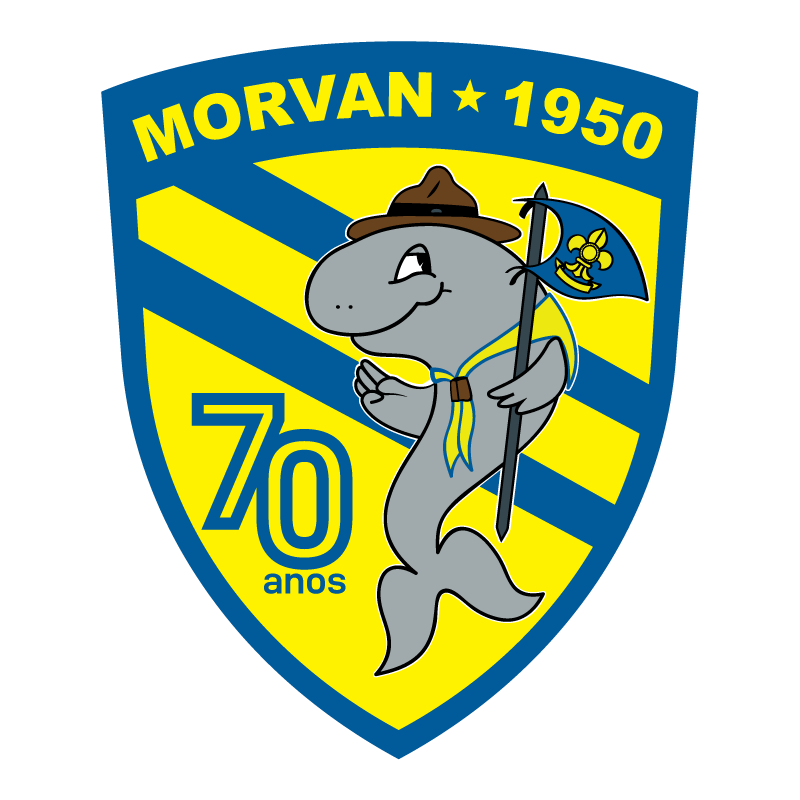 A Diretoria Executiva do 55º Grupo Escoteiro do Mar Morvan Dias Figueiredo com satisfação registra em nome de
Nome do Homenageado
o presente
Em reconhecimento à sua conduta exemplar ...
Santos, XX de xxxxx de 2024.
Renan de Barros Maturino
Presidente 55ª U.E.L. Morvan